Учебный кабинет как центр поддержкисамоопределения младшего школьника
V ИНФОРМАЦИОННАЯ ЯРМАРКА ИННОВАЦИОННОГО ОПЫТА ПО УЧЕБНО-МЕТОДИЧЕСКОМУ ОБЕСПЕЧЕНИЮ УЧЕБНЫХ КАБИНЕТОВ БЮДЖЕТНЫХ ОБРАЗОВАТЕЛЬНЫХ УЧРЕЖДЕНИЙ ГОРОДА ОМСКА
Тюлева Татьяна Ивановна, директор БОУ г. Омска
 «Средняя общеобразовательная 
школа с углублённым изучением 
 отдельных предметов №8»
Ильченко Лилия Петровна,
учитель начальных классов 
БОУ г. Омска
 «Средняя общеобразовательная 
школа с углублённым изучением 
 отдельных предметов №8»
Ильченко Лилия Петровна, учитель начальных классов
Концепция проекта
Учебный кабинет начальных классов выступает местом, где учащиеся получают навыки самоопределения. Для учащихся младших классов самоопределение включает в себя познание и выработку навыков реализации основных норм организации успешной учебной и внеучебной деятельности.
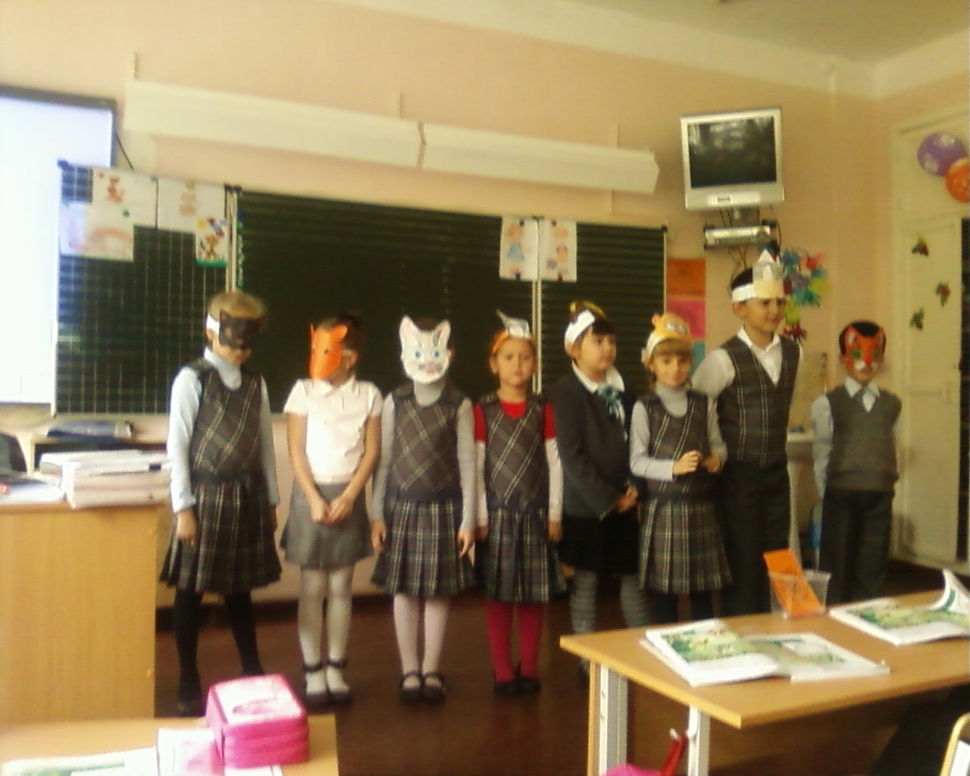 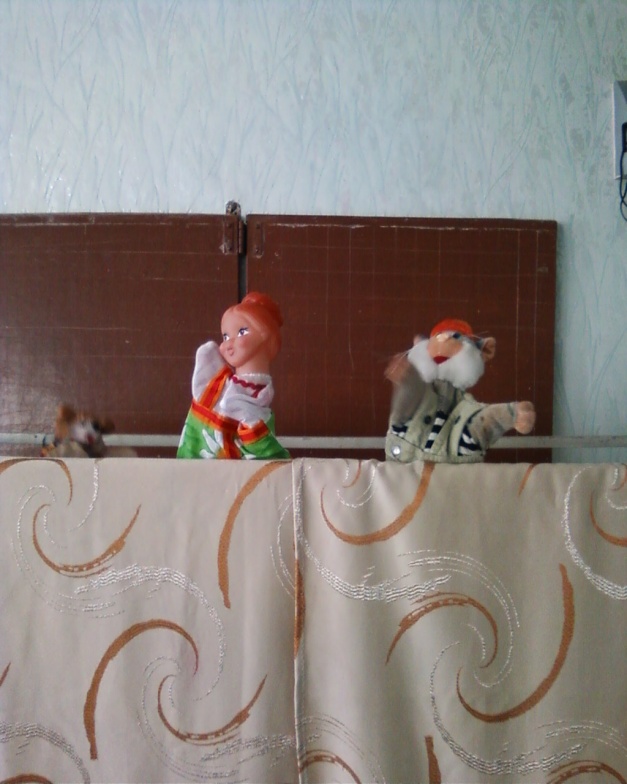 Цель проекта
Совершенствование образовательного процесса посредством эффективного использования учебного кабинета начальных классов как центра поддержки самоопределения воспитанника.
Этапы реализации проекта
Теоретический этап
Практический этап
Предполагаемые результаты реализации проекта
Формирование у учащихся навыков самоопределения в учебной и внеучебной деятельности.
Повышение качества образования в связи с внедрением ИКТ в образовательный процесс.
Становление навыков самоопределения младших школьников в процессе партнерского сотрудничества семьи и школы.
Обновление материально – технической базы учебного кабинета (по перспективному плану)
Систематическое пополнение учебной медиатеки.
Повышение профессиональной компетентности учителя начальных классов.
План реализации проекта
Оснащенность техническимисредствами
Ноутбук, 
интерактивная доска SMART ,  колонки
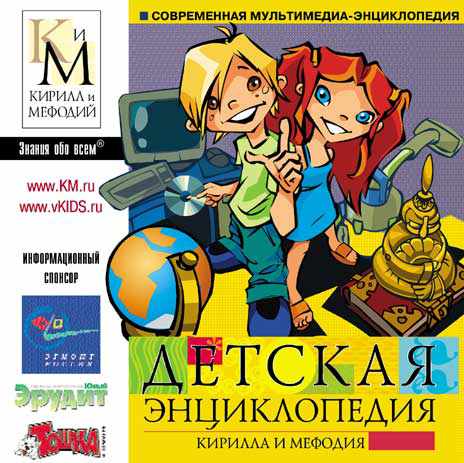 Электронные энциклопедии, компьютерные тренажеры.
Внутренняя среда кабинета
Внутренняя среда кабинета
Ресурсы учебного кабинета
Ресурсы учебного кабинета